Developing Thinking in Upper Elementary Grades: Combining the Persuasive Mode of Writing with Iterative Reading, Research, and Discussion
VDOE Standards of Learning Institutes, 2021
Tamara T. Williams, NBCT, Division Level Reading Coach, Grades 4-8
Alison Mosko, Grade 5 Writing Instructor 
Tazewell County Public Schools
1
Agenda
Welcome
Section 1 
Objectives
Overview of C3WP
Background
Vocabulary and Terms
Virginia Standards of Learning
Reading and Writing
Section 2 
Research to Practice: Implementation
2
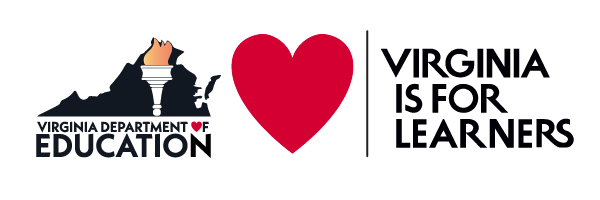 Research and Background
Section 1
3
Objectives
Demonstrate the use of persuasive writing for the following purposes:

Using text sets that incorporate multiple perspectives on a single topic 
Incorporating iterative reading and writing practices
Utilizing organizational structures that are not based on formulas
Incorporating formative assessment opportunities 
Integrating the Virginia Standards of Learning in Communication, Reading, Writing, and Research
4
Background (1 of 2)
What is the College, Career, and Community Writer’s Program?

C3WP is a professional development opportunity for elementary, middle, and high school teachers with a primary focus of supporting the instruction of evidence-based argument writing from nonfiction sources. By utilizing a spectrum of practices including routine argument writing, text based mini-units, researched arguments, and formative assessment practices, students are able to develop skills in source-based argument writing which in turn leads to civic and community engagement.
The National Writing Project with the support of the United States Department of Education’s Investment in Innovation (i3) grants has engaged in research on this initiative since 2013.
5
Background (2 of 2)
In order to support instruction of the 2017 English Standards of Learning (SOL), this PowerPoint presentation has been developed to provide support for teachers to create and implement authentic writing cycles that are engaging to  students. Using authentic text sets is an instructional tool that can help build 21st Century skills. Please refer to webinar slides 3 and 4: Assessment Supports 2020 - 2021
 
Some of the information used in this PowerPoint was gleaned from actual writing cycles that were completed during the 2018-2019 and 2020 -2021 school years.
6
Key Terms (1 of 3)
recursive writing : writing that is broken into steps that feed by process and can be revisited - prewriting, drafting, revising, and editing 
iterative process: improving and shaping a piece of writing over time in a continuous cycle that eventually becomes the final project - Incorporating reading and discussion into the writing process allows new ideas to occur and connections are then made between those ideas. 
claim: an opinion that is debatable and defensible
counterclaim: made in opposition to a claim
7
Key Terms (2 of 3)
credentials: makes experts believable - CRED: believe 
evidence: helps prove your point and backs up your claim
commentary: comments that discuss the evidence and how it relates to the claim 
text sets: a collection of texts chosen intentionally for use in a mini-unit
8
Key Terms (3 of 3)
Opinion Writing: supported by reasons that have further explanations - grades 3 and 4

Persuasive Writing: convincing your audience that your opinions have merit or are valid – grades 5, 6, 7, 8, 9, and 10

Argumentative Writing: presenting logical arguments to persuade the reader to agree with your viewpoint – grades 11 and 12
Curriculum Frameworks for the Standards of Learning Documents for English
9
Virginia Standards of Learning for English Writing (1 of 2)
Grade 3 Writing
3.8 The student will write in a variety of forms to include narrative, descriptive, opinion, and expository.
3.8 d. Use organizational strategies to writing according to writing type. (Opinion)
State a clear opinion
Provide multiple facts using specific vocabulary as reasons to support
Provide a conclusion
Grade 4 Writing 
4.7 The student will write in a variety of forms to include narrative, descriptive, opinion, and expository. 
4.7 e. Recognize different forms of writing have different patterns of organization. (Opinion)
State a clear opinion
Provide multiple facts as reasons for support
Provide a conclusion
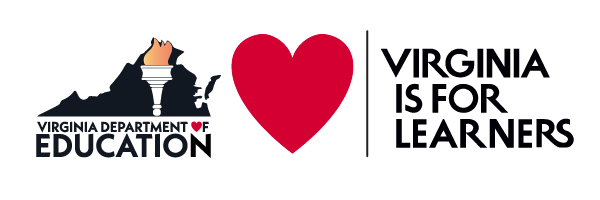 10
Virginia Standards of Learning for EnglishWriting (2 of 2)
Grade 5 Writing 
5.7 f. Recognize different forms of writing have different patterns of organization, including story structure for narrative writing. (Persuasive)
Introduce a position
Provide evidence to support the position
Provide points for the opposite side and argue against them
Grade 5 Writing (Continued)
5.7 d. Introduce and develop a topic, incorporating evidence and supporting details that elaborate the main idea. 
Select specific information to guide readers more purposefully through the piece
Include details that elaborate the main idea
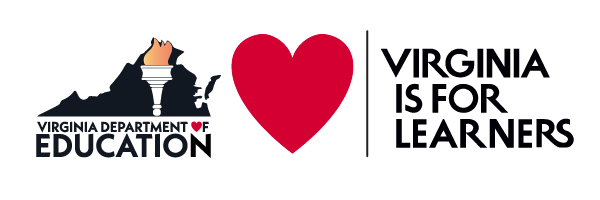 11
Virginia Standards of Learning for EnglishResearch (1 of 2)
Grade 3 Research
3.10 Demonstrate comprehension of information resources to research a topic and complete a research product.
3.10 a. Construct questions about the topic
3.10 b. Access appropriate resources
3.10 c Collect and organize information
3.10 d Evaluate the relevance of the information
Grade 4 Research
4.9 The student will demonstrate comprehension of information resources to create a research project.
4.9 a. Construct questions about a topic
4.9 b Collect and Organize Information
4.9 c Evaluate the relevance and reliability of information
4.9 d Give credit to sources used in research
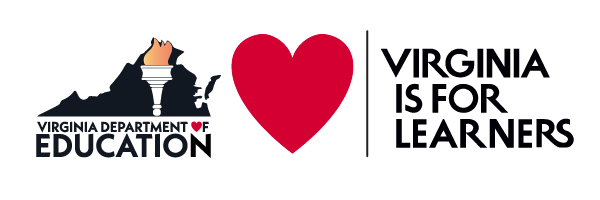 12
Virginia Standards of Learning for EnglishResearch (2 of 2)
Grade 5 Research 
5.9 The student will find, evaluate, and select appropriate resources to create a research product
5.9 a Construct a question about a topic
5.9 b Collect and organize information from multiple sources
Grade 5 Research (Continued)
5.9 c Evaluate the reliability, relevance, and creditability of information
5.9 d Give credit to sources used in research
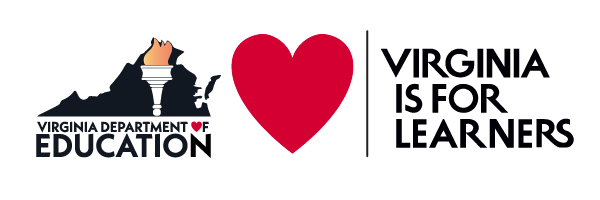 13
Virginia Standards of Learning for EnglishOral Language
Communication and Multimodal Literacies

Multimodal presentations (e.g., written language, moving images, music, audio, presentation technologies, movement)

Grades 3,4, and 5 - The student will use effective communication skills in a variety of settings.
14
Virginia Standards of Learning for EnglishReading (1 of 4)
Grade 3 Reading
3.6  Read and demonstrate comprehension of nonfiction texts  

Identify author’s purpose for writing
Use prior and background knowledge as context for new learning 
Preview and use text features
Ask and answer questions about what is read, using the text for support
Draw conclusions using the text for support
Summarize information found in nonfiction texts
Identify the main idea 
Identify supporting details
15
Virginia Standards of Learning for EnglishReading (2 of 4)
Grade 4 Reading
4.6  Read and demonstrate comprehension of nonfiction texts
  
Use text features 
Explain author’s purpose 
Identify the main idea
Summarize supporting details
 Draw conclusions/Make Inferences using textual information as   support
 Identify cause and effect relationships
 Distinguish between fact and opinion
16
Virginia Standards of Learning for EnglishReading (3 of 4)
Grade 5 Reading

5.6  Read and demonstrate comprehension of nonfiction texts

Use text features such as type, headings, and graphics, to predict and  categorize information.
Skim materials to develop a general overview of content and to locate specific information Identify the main idea
Summarize supporting details 
Identify organizational pattern(s)
17
Virginia Standards of Learning for EnglishReading (3 of 4)
Grade 5 Reading (Continued)

5.6  Read and demonstrate comprehension of nonfiction texts

Identify transitional words and phrases that signal an author’s organizational pattern.
Locate information to support opinions, inferences, and conclusions from the text.
Identify cause and effect relationships
Differentiate between fact and opinion
18
Virginia Standards of Learning for EnglishReading (4 of 4)
Grade 5 Reading

5.6  Read and demonstrate comprehension of nonfiction texts

j. Compare and contrast details and ideas within and between texts. 
   two accounts or perspectives of the same event or topic
   understand that ideas and topics are presented differently by different authors

Curriculum Frameworks for the Standards of Learning Documents for English
19
The Reading and Writing Connection
How can writing help students be better readers?

Three ways that reading and writing are connected:
Reading and writing draw upon the same body of knowledge.
Reading and writing are communicative processes.
Reading and writing connect through combined use.

How Can We Take Advantage of Reading-Writing Relationships?

Shanahan on Literacy
20
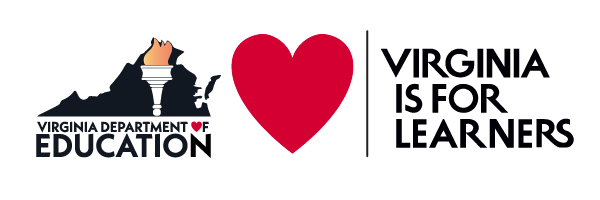 Research to Practice
Section 2
Implementation
Creating a Persuasive Paper
21
Task
Creating a Persuasive Paper from a Text Set
Assignment
Whether or not you think zoos are an actual problem is really up to you. Are the animals thriving? Do they have enough space to meet their needs? Do zoos actually help endangered animals? Do zoos allow the general public to view animals that they might not ever get to see? Who benefits from zoos, the animals or the general public?
Write a paper that supports your position using textual evidence from your resources.
22
Generate Interest
Ask questions and probe for prior knowledge while gathering ideas.
    
    Have you ever been to a zoo?
    What do you know about zoos?
    What are two positive reasons for keeping animals in zoos?
    What are two negative reasons for keeping animals in zoos?
    Do you think animals should be kept in zoos?
   
 Students can use a writer’s notebook to track their thinking.
Turn and talk to a partner about why you feel so strongly about what you wrote.
23
Develop a Claim or Position
As students moves through the process, their claims or positions may change.

Use these Sentences to Help Students

I agree with ______ because ______.
I disagree with ______ because ______.
Others may say that, but I argue ______.
It may be true that ______ , however, ______.
It’s easy to think ______ but when you look at the facts ______.
No, because ______.
Yes, but ______.
I can see that ______; however, I disagree with ______ because ______.
24
Reading and Viewing for Text Sets and Media Pieces
Teacher Led 
Teaching students how to break down complex text in order to both comprehend and locate evidence

Directed Reading Thinking Activity 
Think Pair Share
Paired Reading 
Jig Saw
Notice and Note
3-2-1 Summarizer
Close Reading
Audio

The purpose is to gradually release responsibility of reading to the students.
Independent Reading
25
Questioning when Reading
Open and closed questions
Funnel questions
Probing questions
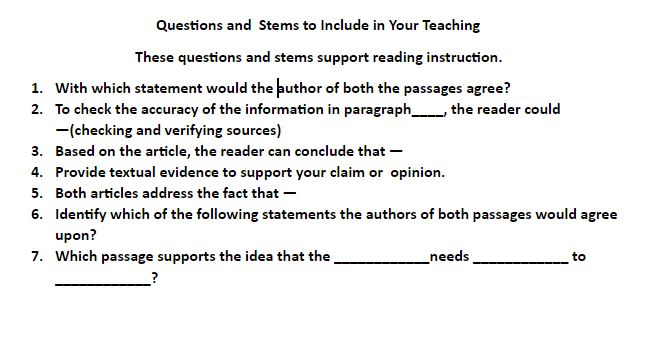 26
Class Discussions Before, During and After Reading
Discussing

Grand conversations
Build on other’s ideas 
Clearly state thoughts, opinions, and ideas
Use evidence to support opinions and conclusions
27
Annotating
Annotate the Articles

Highlight, color-code, circle, or underline key vocabulary and important information in the articles

Make notations in margins of articles
28
Notetaking
Note Taking Ideas

Note catcher

Evidence vs. Opinion T-Chart
29
The Writing Process
Planning, Drafting, Revising, Editing, and Publishing

Utilizing the notes

Completing the graphic organizer

Incorporating the instructional rubric
30
Persuasive Paper Checklist
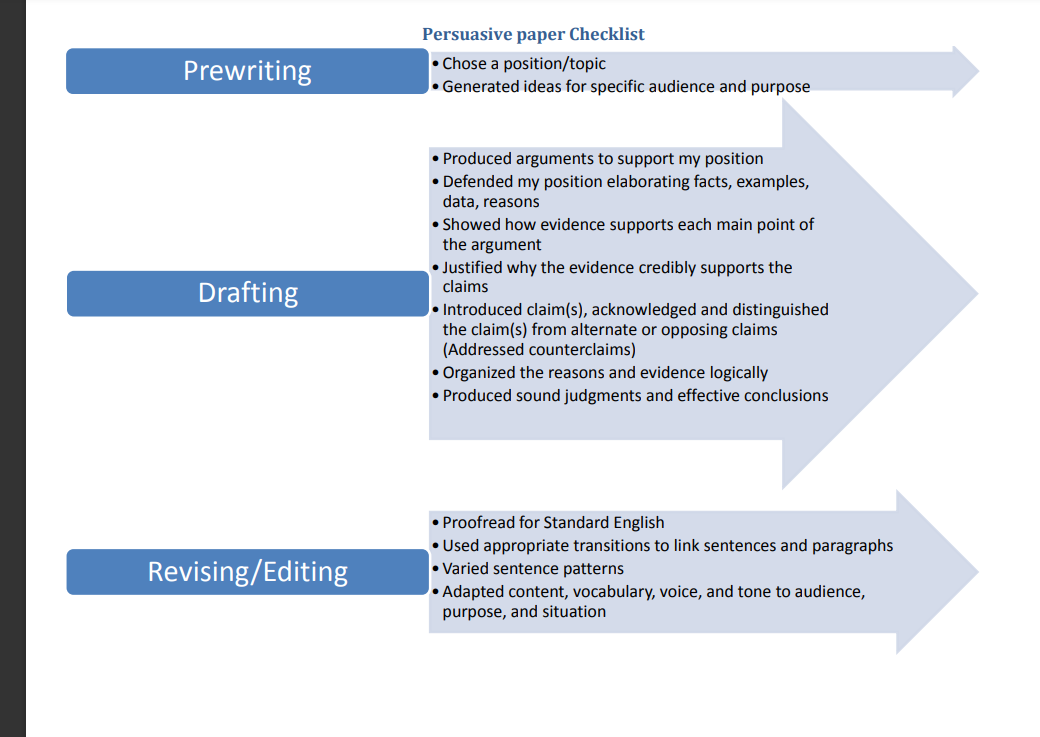 English On-line Writing
31
Scoring Sites (1 of 2)
Scoring
To access Understand Scoring, follow the link provided in one of two places on the Virginia Department of Education’s website.
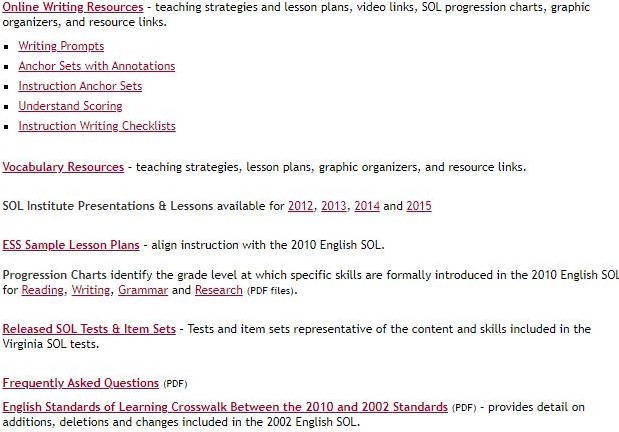 32
Scoring Sites (1 of 2)
Performance Assessments and Local Alternative Assessments

Grade 5 Writing Scoring Rubric
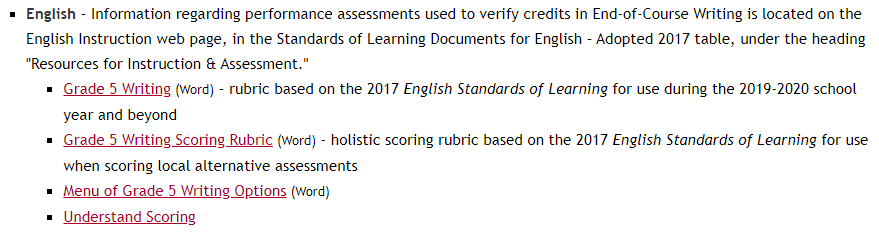 33
Score 1
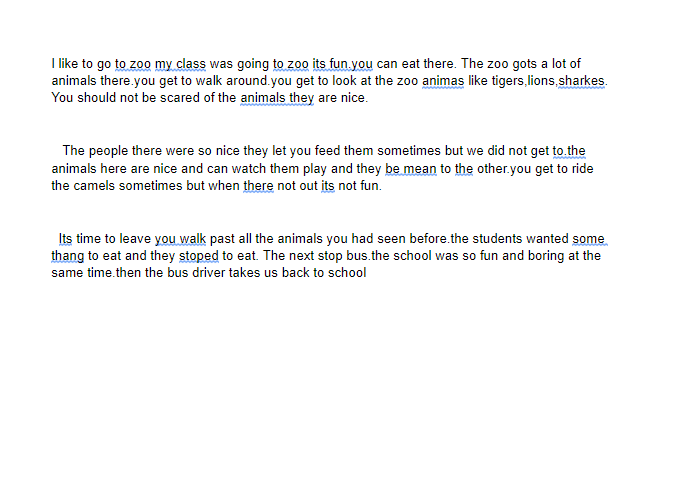 Provides little/no unity,
elaboration of a central idea 

Demonstrates little/no focus on a central idea. Lacks awareness of audience

Exhibits limited or no organization – disconnected from the central idea
34
Score 2
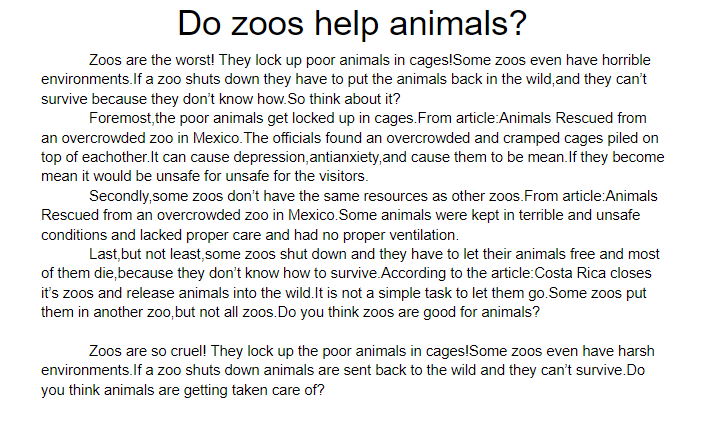 Limited evidence of ideas to central theme.

Provides limited elaboration of central idea by repeating mostly relevant details

Word choice is inconsistent and distracting
35
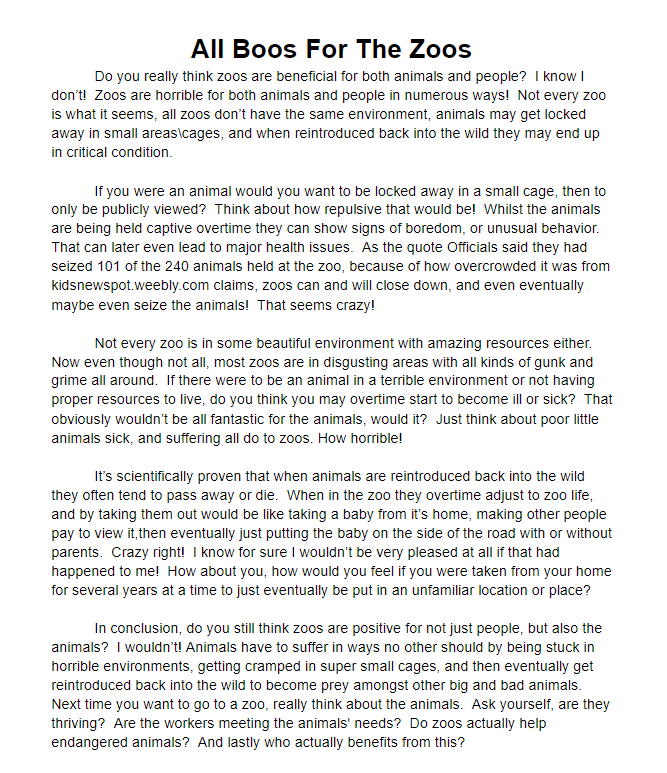 Score 3
Consistent focus on central idea and attempts to address audience/purpose

Elaborates the central idea by providing relevant/descriptive details

Organizes ideas in a logical manner
36
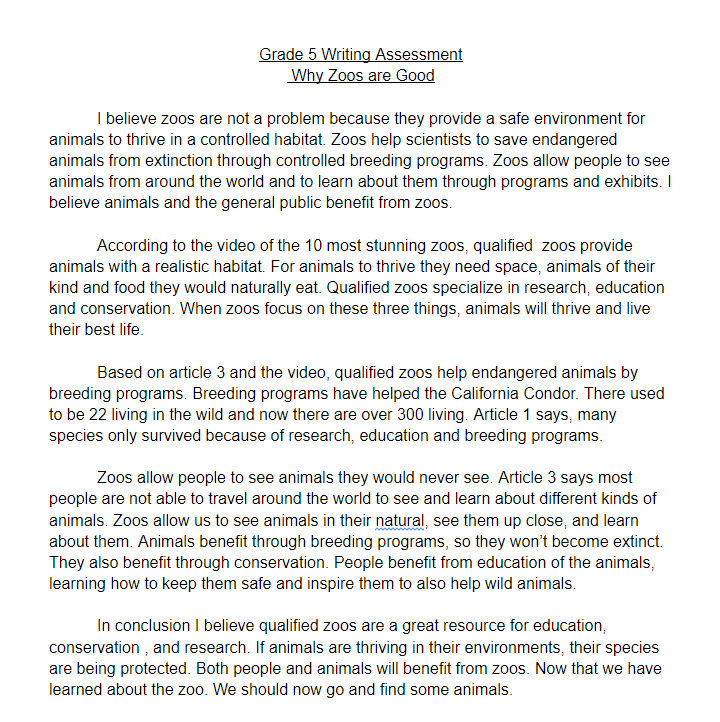 Score 4
Clear, consistent focus on theme

Fully organizes ideas and connects them to the theme

Fully develops and elaborates central idea with highly relevant or descriptive details
37
List of Website Resources for Text Sets
38
Additional References
Burke, K. (1974). The philosophy of literary form (3rd ed.). University of California Press.
Harris, J. (2017). Rewriting: How to do things with texts. Utah State University Press.
National Writing Project. (2020) The College, Career, and Community Writers
Program. sites.google.com/nwp.org/c3wp/home/
Virginia Department of Education (2021) English, https://www.doe.virginia.gov/testing/sol/standards_docs/english/index.shtml
Virginia Department of Education (2021) Performance Assessments and Local Alternative Assessments, https://www.doe.virginia.gov/testing/local_assessments/index.shtml
39
Link for Persuasive Resources
https://drive.google.com/drive/folders/1kDXNrSZ80-dr99m1lIr6r-LxzsHTWtwW?usp=sharing
40
Contact Information
Tamara T. Williams – twilliams@tcpsva.org

Alison Mosko – amosko@tcpsva.org
41
Disclaimer
Reference within this presentation to any specific commercial or non-commercial product, process, or service by trade name, trademark, manufacturer or otherwise does not constitute or imply an endorsement, recommendation, or favoring by the Virginia Department of Education.
42